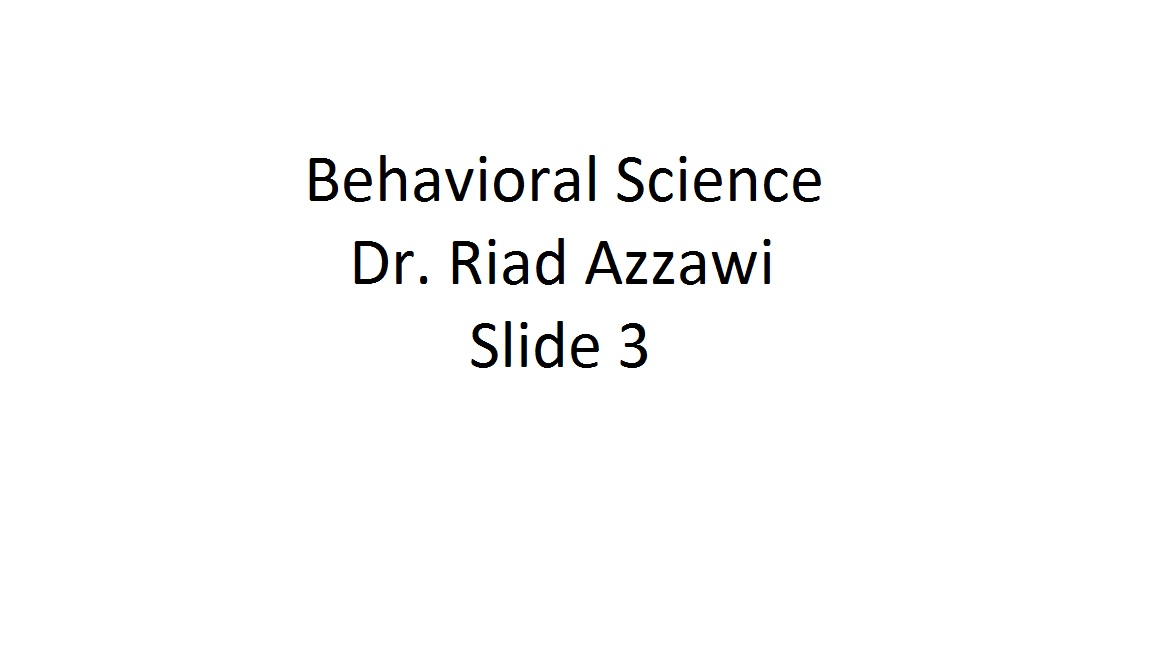 The beginning of life:PREGNANCY through preschool
Faculty of Medicine-Psychiatry
introduction
As we journey through life-from womb to tomb-when and how we develop?
Developmental Psychology is a branch of psychology that studies physical, cognitive and social changes through lifespan. Much of it research center on 3 major issues:
1. Nature/Nurture; from conception onward, we are the product of a cascade of interaction between our genetic predisposition and our surrounding environments, so forget nature versus nurture, think nature via nurture.
[Speaker Notes: N-N= are individual differences in behavioral and physical taints determined by genetic variation or by differences in environmental circumstances? Historically theorists have tended to advocate extreme positions in this debate. But it is now widely accepted that G and E factors do not operate independently but are interactive, so the question is not WHICH influence is imp., but rather HOW G&E factors interact to determine human behavior. (at present there are 13 branches of psychology).]
Continue;
2. Continuity/Stages; in stage theory, development passes sequentially through  different predetermined phases, and there are critical or sensitive periods in development.
3. Stability/Change; e.g.., do our personality traits persist through life or do we become different person as we age?
An important thing to remember is that people mature at different rates & reach developmental milestones at different points and age range are only average  some people will be above or below.
[Speaker Notes: In stage theories , accomplishment of one stage is necessary before development of the next stage can proceed.
Maturity; there is no clear cessation in psychological growth, and learning and development continue on an emotional, cognitive and intellectual level throughout an individual’s lifetime. So it is more relevant to think about maturity as the conclusion to a biologically predetermined pattern of development.]
I. Childhood & the postpartum period
1. Premature Birth
Premature birth= birth following a gestation of less than 37 wk.
Very premature birth= birth following a gestation of less than 32 wk.
 PMB carry a greater risk of dying in the 1st year of life (high mortality rates) ,and grater risk for:
Emotional, behavioral and learning problems
Physical disability, e.g., cerebral palsy
Mental retardation(Intellectual Disability)
[Speaker Notes: Complications of PMB= Most common:  1. inc. infant mortality. 2. lung Dz. 3. Neurodevelopmental disability, cerebral palsy, intraventricular haemorrhage. 4 million are born each year in the US, 23% of all birth by caesarean section.]
Continue;
The Apgar score :   A-Appearance (color),P-Pulse(heart beat),G-Grimace-(reflex irritability), A-Activity (muscle tone), R-respiration. The infant is evaluated 1 min. and 5 (or 10) min. after birth. Each of the 5 measures can have a score of 0,1,or 2.
Score>7= no imminent survival threat.
Score<4=imminent survival threat.
2. Infant Mortality
Low socioeconomic status is associated with prematurity (PMB)and high infant mortality.
The high rate of infant mortality in the USA (7 .2per 1000 live birth)compared with rates in other developed countries, is related in part to ethnicity, and to the fact that the US does not have a system of health care for all citizens paid for by the government through taxes. The rates in Japan and Sweden is =3.4,France=4.2, Germany=4.5,UK=5.8, Australia=5.7, new Zealand=5.6.
[Speaker Notes: MCQ=the overall infant mortality in the US 2002 was 7.2  per 1000 live birth. 13.9% African American, 5.8% white American, 5.6% Hispanic/ Latino, 4.8% Asian or Pacific Islanders]
Psychiatry of the postpartum period
[Speaker Notes: The onset of PPP is dramatic, closely resemble those of a rapidly evolving manic or mixed episode. Risk of infanticide and suicide. Tx. Is by ECT, or otherwise SGA.]
Points to remember:
In Postpartum Blues ;
1st it lasts up to 2 weeks (not more, otherwise the diagnosis will be changed)
2nd is that  changes in hormone levels, physical and emotional stresses of childbirth contribute to its development.
In Postpartum Depression, and PPP history of previous attack after the birth of her other children is an important question since it is a  predictor of further attacks.
PPD&PPP carry the risk suicide and infanticide.
II. Infancy: Birth to 15 months
1. Bonding of the parent to the infant
1st,Bonding  between caregiver and the infant is enhanced by physical contact between the two.
2nd,Bonding may be adversely affected if:
A. The child is low birth weight or ill, leading to separation from the mother  after delivery.
B. Problems in the mother-father relation.
3rd, Mother education preparing them for childbirth have shorter labors, fewer medical complications, and closer interactions with their infants.
2. Attachment of the infant to the parents. It is the most important psychological task in infancy.
Attachment is an emotional tie or connection that the infant form with a caregiver, usually the mother.
[Speaker Notes: Bond= establishing a relationship with smn based on shared feelings, interests or experiences.]
The principal psychological task of infancy is the formation of an intimate attachment to the primary caregiver, usually the mother. 
Toward the end of the 1st yr. of life, separation from the primary caregiver lead to initial loud protests from the infant (Normal separation anxiety.)
With continued absence of the mother , the infant is at risk of depression:
A.   Infant may experience depression even when they are living with their mothers if the mother is physically and emotionally distant and insensitive to their needs.(inadequate care).
B.  Depressed infants may exhibit “faliure to thrive", which include poor physical growth and poor health, and is potentially life threatening.
C.  The DSM-IV-TR term for disturbances in otherwise normal children owing to grossly pathological care is Reactive Attachment Disorder which is of 2 types;
1.Inhibited type-withdrawn, unresponsive.
2.Disinhibited type-the child approach and attach indiscriminately to stranger as though they were familiar to them.
3.Studies of attachment
A. Harry Harlow : infant monkeys reared in  isolation by surrogate artificial mothers do not develop normal mating, maternal and social behavior as adults. Males affected more than females and young monkeys raised in isolation for <6mo. Can be rehabilitated by playing with normal young monkeys.
B. Rene Spitz : children without proper mothering (e.g. those in orphanage) show severe developmental retardation, poor health and higher death rates in spite of adequate physical care. This lead to establishment of “foster care system” in the US for those who do not have adequate home situations.
[Speaker Notes: Harlow experiments on monkeys (1959) demonstrate that warmth and comfort rather than food were more important in nurturing attachment. NB Attachment does not have to be reciprocal. The person may have an attachment with an individual which is not shared.]
4.Characteristics of the infant
1st, Reflexive behavior:
[Speaker Notes: These neonatal reflexes present at birth and disappear during the first year of life.]
2nd,  Motor, social, verbal and cognitive development.
A. Although there is a reflexive smile present at birth, the social smile is one of the first markers of the infant responsiveness to another individual.(can appear as early as 6wk, but generally babies smile readily by 12wk.)
B. Crying and withdrawing in the presence of an unfamiliar person (stranger anxiety) is normal and begins at about 7 months of age. The infant can distinguish his/her mother from strangers.
C. At about one year the child can maintain the mental image of an object without seeing it (object permanence).
[Speaker Notes: Motor, Social, Verbal and Cognitive Development of the Infant.]
Theories of development
1.Chess&Thomas(New York Longitudinal Study of Child Temperament=biologically based individual differences in emotion, motor, reactivity to stimuli, and self control that is consistent across situations and over time)) found that there are 3 differences in the temperament of infants that remain stable for the first 25yr of life:
Easy children;  are adaptable to change, show regular eating and sleeping pattern and have a positive mood=generally cheerful and easy to calm.
Difficult children; slow to adjust to new experience, likely to react negatively and intensely to stimuli and events.
Slow-to-worm-up children; are somewhat difficult at first but become easier over time.
2. Sigmund Freud; (1856-1939)
Personality (consist of the id, ego and superego which is  established by age 5 yr. We developed through a series of childhood stages-oral, anal, phallic, latency, and  genital, during which the pleasure seeking energy or libido (sexual drive or instinct) was described as the driving force behind behavior. If these stages are completed successfully, the result is healthy personality. If certain issues can not be resolved at the appropriate stage, fixation can occur and the individual will remain “stuck” in this stage.
3. Erik Erikson
Erikson psychosocial theory of development consider the impact of external factors, parents and society on personality development. He described development in terms of critical periods for the achievement of social goals; if a specific goal is not achieved at a specific age, the individual will have difficulty achieving the goal in the future, e.g. children must learn to trust others during the first year of life or they will have trouble forming close relationships as adults. According to Erikson, every person must pass through a series of eight stages
4. Jean Piaget
Described cognitive development in terms of learning capabilities of the child at each stage, we move through discrete stages of cognitive development; namely the sensorimotor stage (0-2yr.), the preoperational (2-7yr.), concrete operation (7-11yr.), and formal operations (12-adult).
5. Margaret Mahler
Described early development as a sequential phases of separation of the child from the mother or primary caregiver. She stresses the importance of consistent attentiveness especially from the mother during the child’s first three yr., of life vital to the ultimate goal of raising children who grow to be successful, adaptable adults.
III. Toddler Years: 15 Months to 21/2 Years
1. The major theme of the second year of life is to separate from the mother or primary caregiver, a process that is complete by about age 3.
2. Also, one of the central features that distinguish toddlers from infants is the use of language.
3. There is no compelling evidence that daily separation from working parents in a good day care setting has short or long-term negative consequences for children. However, when compared to children who stay at home with their mothers, those that have been in day care show more aggressiveness.
IV. The Preschool Child: 3 to 6 Years
➊. Attachment
After 3yr. Of age a child should be able to spend a few hours away from the mother in the care of others. (e.g. in day care).
If the child can not do this after age 3 is experiencing separation anxiety disorder.
The do no understand that death is permanent, they expect they will come back.
➋. characteristics
Vocabulary increases rapidly.
Sibling rivalry may occur at the birth of sibling.
Sibling rivalry or other life stress may result in child’s use of regression-a defence mechanism in which the child temporarily behave in a “baby like” way, e.g. start wetting the bed again.
Children can distinguish reality from fantasy.
Preschool children are normally active and rarely sit still for long.
➌. Changes at 6 years of age
The child begins to understand that death is final and fears that his parents will die and leave him, but it is not until age 9, that the child understand that he also can die.
At the end of the preschool years(age 6 yr.), the child conscience (the superego of Freud), and sense of morality begins to develop.
After age 6, children develop empathy and behave in a caring and sharing way toward others.
Morality and empathy increase further during the school-age years.
Toddler and preschool development
School Age & Adolescence
Latency or School Age:7-11yr.
I. Motor Development
The normal grade-school child, 7-11 years of age engages in complex motor tasks, e.g., playing football, skip ropes.
II. Social characteristics  The school age child:
Prefers to play with children of the same sex; avoid and is critical of those of the opposite sex.
Identifies with the parent of the same sex.
Have relationships with adults other than parents(teachers, group leaders).
 Demonstrate little interest in psychosexual issues.(latent).
Has internalized a normal sense of right and wrong (conscience) and understand how to follow rules.
II. Cognitive characteristics. The school child 
1. Is industrious and organized (gather collection of objects-stamps).
2. Has the capacity for logical thoughts and can determine that objects have more than one property (an object can be red and metal)
3. Understand the concepts of conservation and seriation; both are necessary for certain types of learning:
A. Conservation involves the understanding that  a quantity of a substance remains the same regardless of the size or shape of the container it is in (two containers may contain the same amount of water even though one is tall, thin tube and one is short, wide bowl)
B. Seriation involves the ability to arrange objects in order with respect to their sizes or other qualities.
[Speaker Notes: Industrious= children begin to develop a sense of PRIDE in their accomplishments. They initiate projects, see them through to completion and feel good about what they’ve achieved. During this time teachers play an important role. If children are encouraged and positively reinforced for their initiative, the begin to feel industrious and confident in their ability to achieve goals. If children are restricted from accomplishing their goals by their caregiver or teachers, they begin to feel inferior, doubting their own abilities.]
[Speaker Notes: Jean Piaget (1896-1980) was employed at Binet institute in the 1920s where his job was to develop French versions of questions on English intelligence tests. Piaget ideas surrounding the  SMS are centred on the basis of SCHEMA= are mental representations or ideas about what things are and how we deal with them. Piaget deduced that the first schemas of an infant are to do with movement. Egocentric=they are only able to consider things from their own point of view and imagine everyone share this view, because it is the only one possible .]
[Speaker Notes: Abstract reasoning= they can deal not only with the real or concrete but with possibilties-even with relationships that do not exist but can be imagined.]
Adolescence: 11-20 years
I. Early adolescence (11-14 yr. of age)
 Puberty is marked by:
A. The development of secondary sexual characteristics and inc. skeletal growth.
Because onset and progression of puberty are so variables, Tanner (satages of sexual development)has proposed a scale consist of 5 stages to describe the onset and progression of pubertal change.
B. First menstruation (Menarche) in girls occur at 11-14yr age.
C. First ejaculation  in boys  occur at 12-15 yr. of age
D. Cognitive maturation and formation of personality.
E Sex drives, which are expressed through physical activity and masturbation.
2. Early adolescents show strong sensitivity to the opinion of peers but are obedient.
3. Alteration in expected level of development (acne, obesity) may cause psychological difficulties.
[Speaker Notes: Erikson: the principal task of an adolescent is to form a clear identity consisting of a robust sense of self and an image of one’s future direction.G. Hall, one of the principal founders of developmental psychology in the US, called adolescence a time of “storm and stress” during which the individual was thrown about by opposites like excitement vs. calm, need for authority vs. the need to rebel against authority. On the whole, it is a period of unusual emotional turbulence.]
II. Middle adolescence (14-17 years of age)
Characteristics : 
Great interest in gender roles, body image, and popularity.
Heterosexual crushes (love for unattainable person e.g. rock star) are common.
Homosexual experience may occur.
Efforts to develop an identity  by adopting current teen fashion in clothing and music, and preference for spending time with peers over family are normal, but may lead to conflict with parents.
B. Risk- Taking Behavior
1. Readiness to challenge parental rules and feelings of omnipotence may result in risk- taking behavior(smoking).
C. Education about obvious short-term benefits rather than reference to long-term consequences of behavior  is more likely to decrease teenager’s unwanted behavior.
[Speaker Notes: Omnipotence=feeling of having great or unlimited power. Gender role=the pattern of masculine or feminine behavior of an individual as defined by a particular culture=the image projected by a person that identifies their femaleness or maleness.]
III. Late Adolescence (17-20 yr. of age)
A. Development
1. develop morals, ethics, self-control, and realistic appraisal of their own abilities. They become concerned with humanitarian issues and world problems.
2.. Some, develop ability for abstract reasoning.
B. In their effort to form one’s identity, an identity crisis  may develop. If the identity crisis not handled effectively, adolescents may experience role confusion – they do not know where they belong in the world, and may display behavioral abnormalities through criminality or an interest in cult.
Special Issues in Child development
1st Illness and death in child & Adolescence
A child’s reaction to illness and death is closely associated with the child’s developmental stage.
During the toddler years-hospitalized children fear separation from parents more than they fear harm, pain or death.
During preschool years, the child’s greatest fear when hospitalized-is bodily harm.
School-age children (7-11yr.) cope well with hospitalization. Thus, this is the best age to perform elective surgery.
At age 9 yr. children begin to understand that children can also die and begin to fear their own death.
Ill adolescents may challenge the authority of doctors and nurses and resist being different than peers. Both of these factors can result in noncompliance  with medical advice.
A child with ill sibling or parent may respond by  acting badly at school or home.(acting out DM)
[Speaker Notes: Title=Special issues in child development]
2nd. Adopted children should be told by their parents that they are adopted at the earliest age possible.
 Mental retardation: the most common genetic causes of retardation are Down’s syndrome  and Fragile X syndrome.
Mildly (IQ=50-69) and Moderately (IQ=35-49) MR children and adolescents commonly know they are handicapped, and because of this they may become frustrated and socially withdrawn. They have poor self-esteem because of difficulty in communicating with peers.
Early Adulthood: 20-40 years
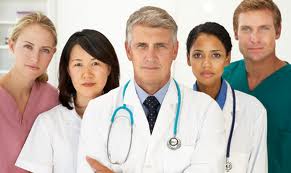 Early Adulthood
1. At 30 yr. of age , there is a period of reappraisal of one’s life
2. The adult’s role in society is defined, physical development peaks, and the adult become independent.
Responsibilities and relationships
1. The development of an intimate  (e.g. close, sexual)relationship with another person occurs.
According to Erikson, this is the stage of intimacy versus isolation; if the person does not develop and sustain an intimate relationship by this age of life, he/she may experience emotional isolation in the future.
3. In the US, by 30 yr. of age, most Americans are married and have children.
4. During their  middle thirties, many women alter their  lifestyle by returning to work or school or by resuming their careers.
Middle Adulthood40-65 Years
The person in middle adulthood possesses more Power and Authority than at other life stages.
A.   RESPOSIBILITIES:  the individual either maintain a continued sense of productivity or develops a sense of emptiness (Erikson’s stage of generativity versus stagnation.)
B.  70% to 80% of men in their middle forties or early fifties exhibit a Midlife Crisis, this may lead to:
1. A change in profession or lifestyle.
2. Infidelity. Separation or divorce.
3. Increased use of alcohol or drugs.
4. Depression.
B. Midlife crisis is associated with an awareness of one’s own aging and death and severe or unexpected lifestyle changes (e.g., death of spouse, loss of a job, serious illness).
C. Climacterium; is the change in physiologic function that occur during midlife.
1. In men, although hormone levels do not change significantly, a decrease in muscle strength, and sexual performance occurs in midlife.
2. In women, menopause occurs:
1st The ovaries stop functioning and menstruation stops in the late forties or early fifties.
2nd Absence of menstruation for one year defines the end of menopause.
 3rd Vasomotor instability, called hot flashes or flushes is a common physical problem seen in all women.in all countries and cultures , may continue for years.
[Speaker Notes: Erik Erikson (1902-1224) Psychosocial  Stages of Development.]